Calculus
F 18 April 2014
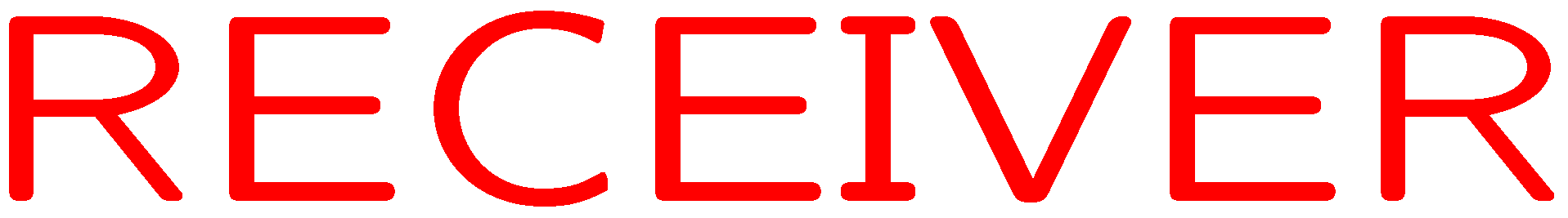 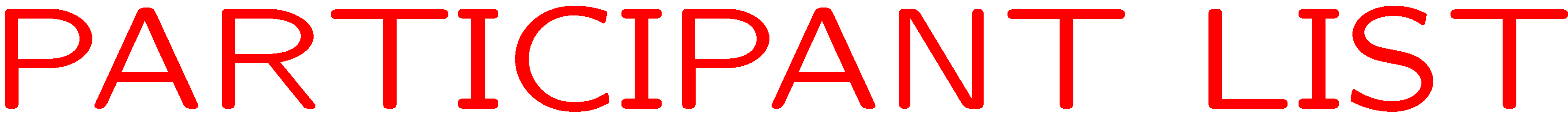 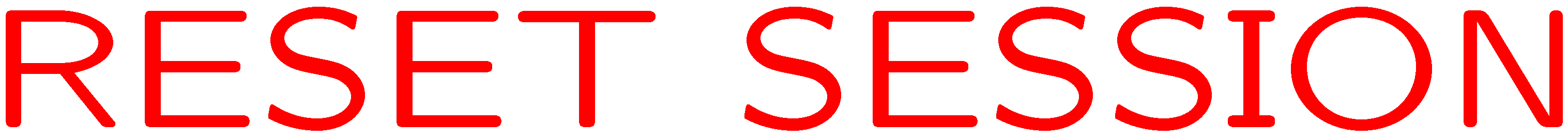 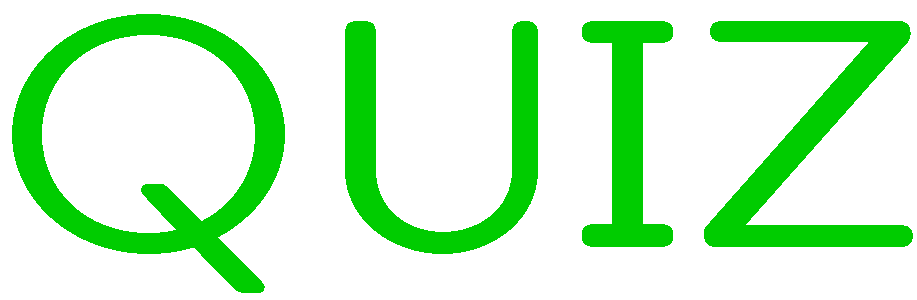 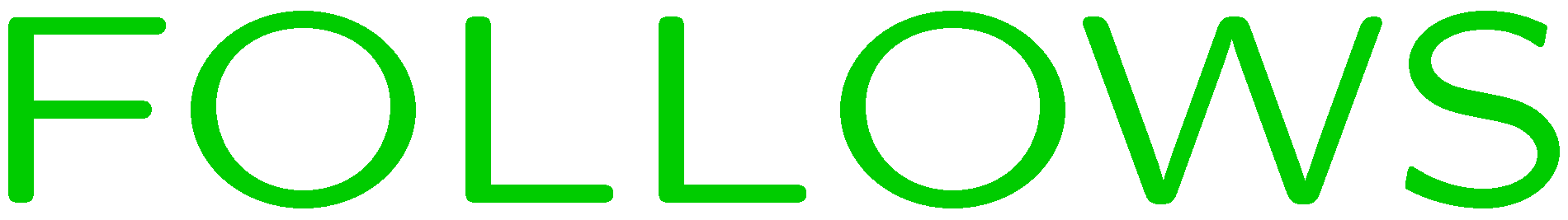 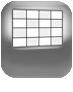 Table
1+1=
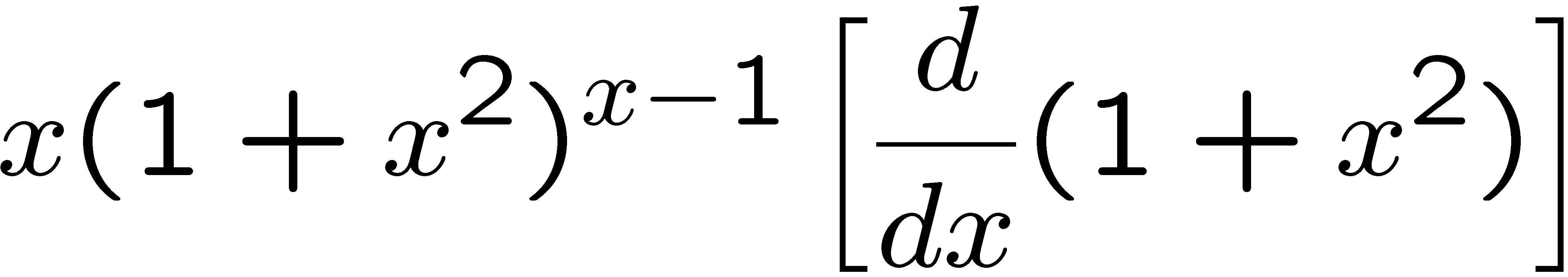 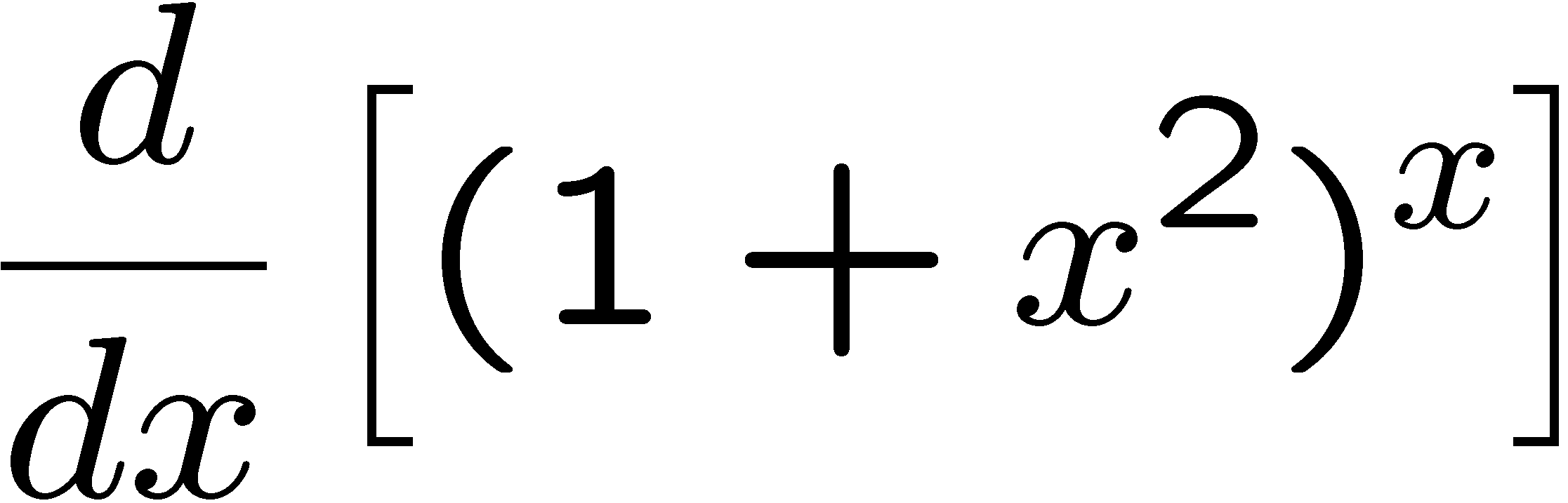 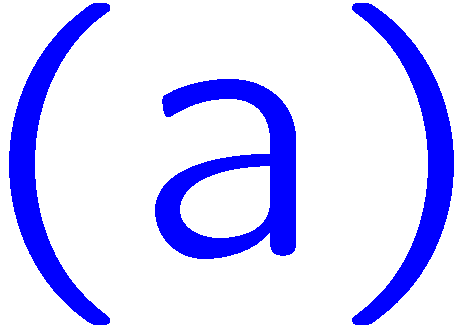 1
2
3
4
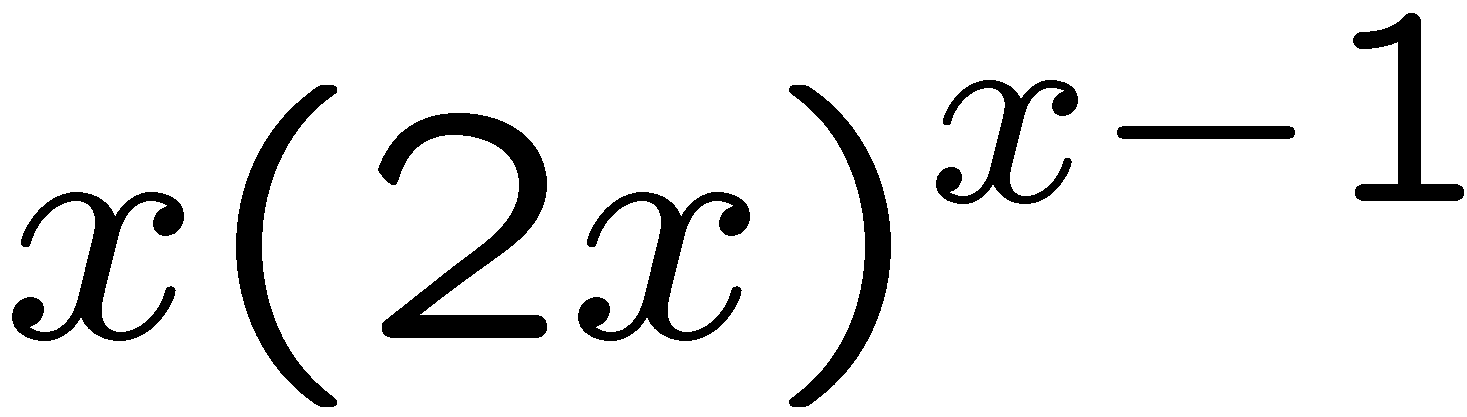 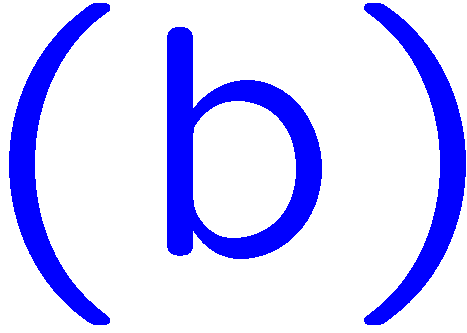 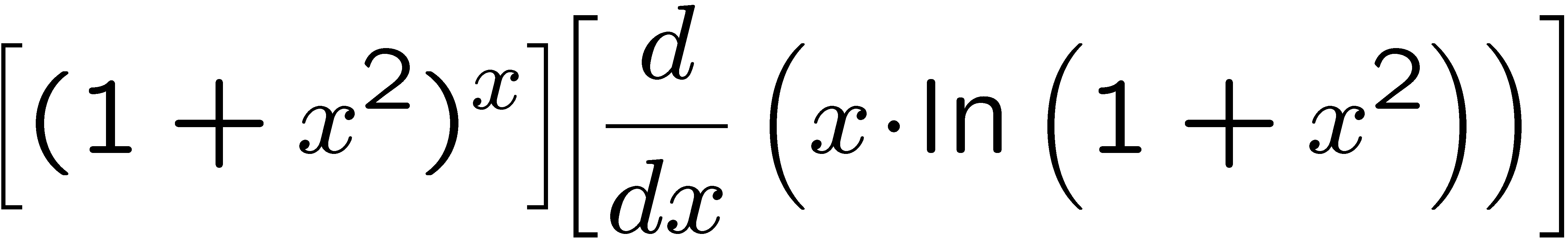 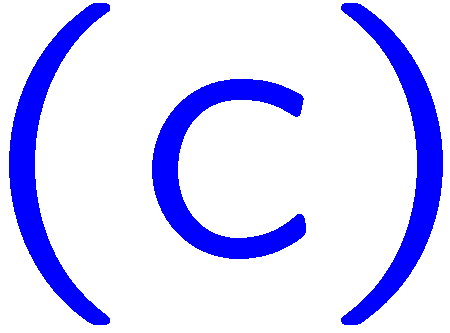 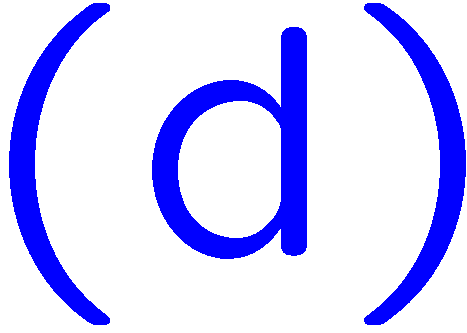 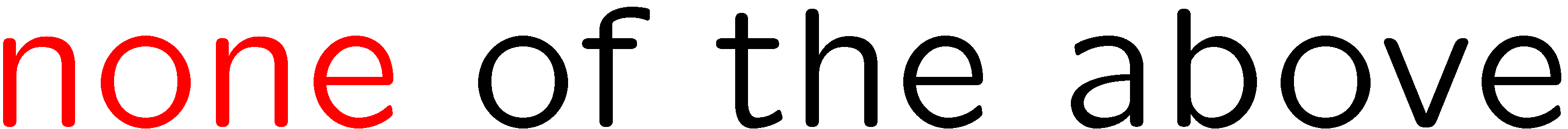 4
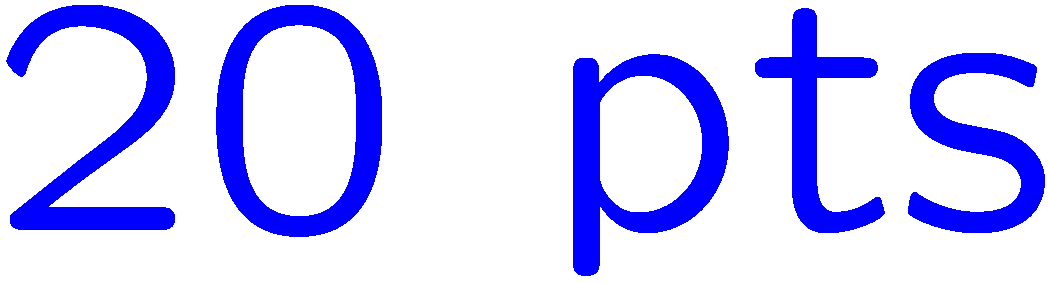 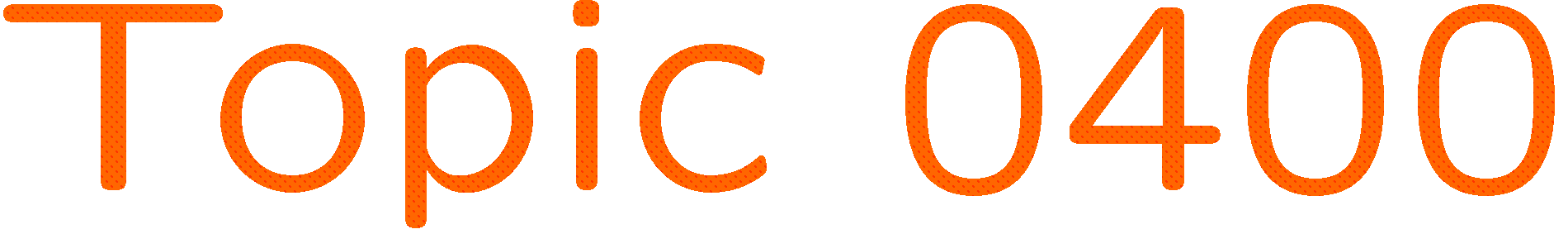 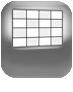 Table
1+1=
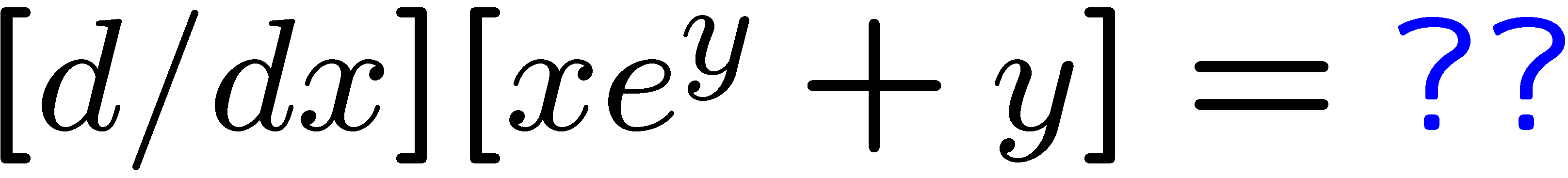 1
2
3
4
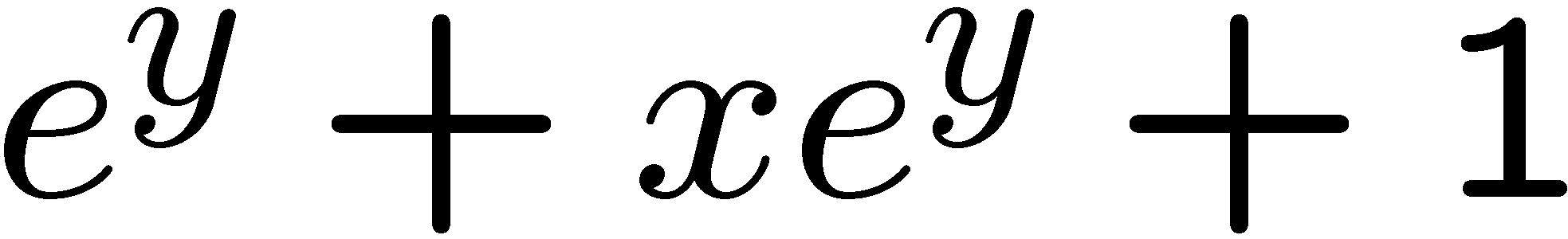 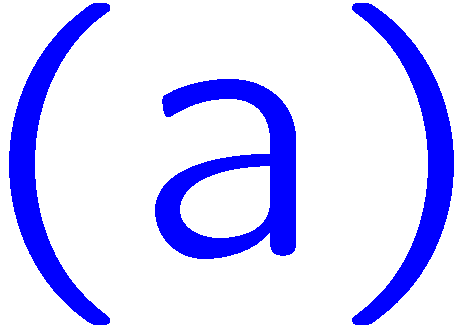 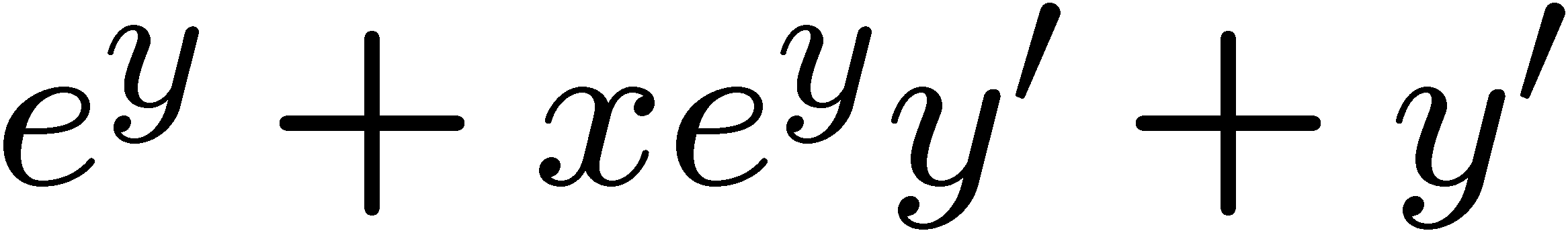 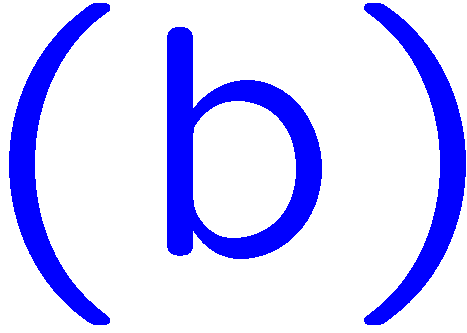 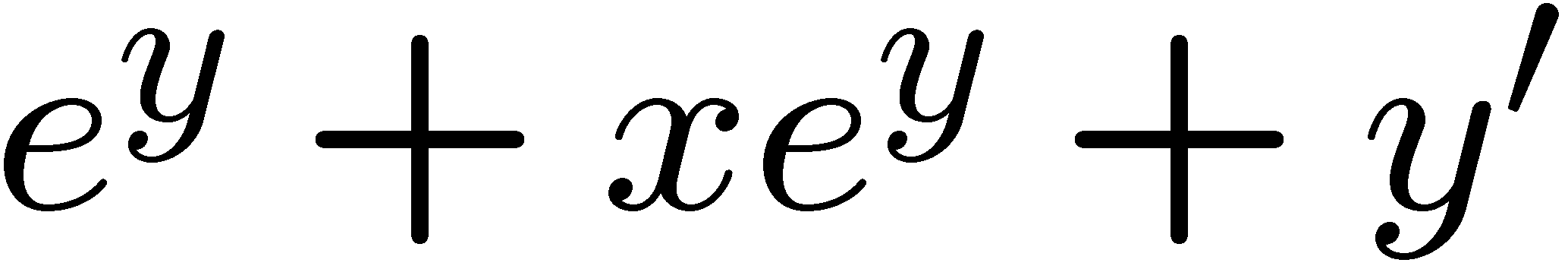 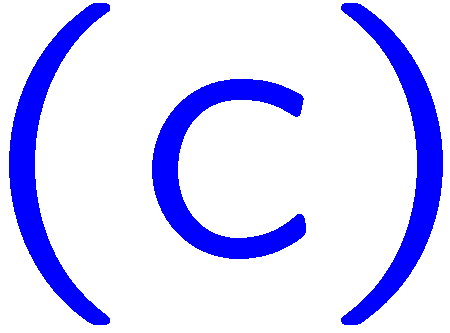 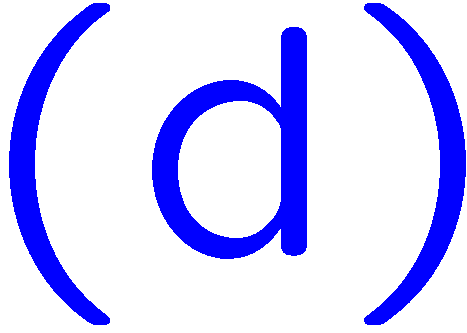 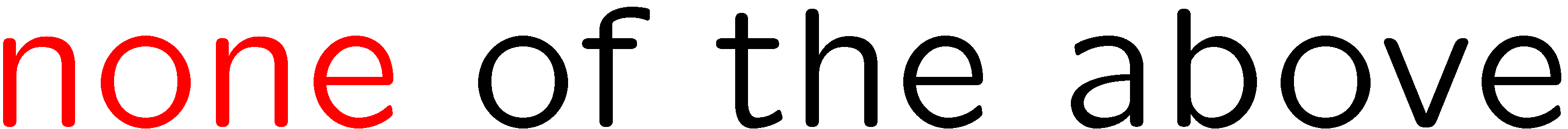 5
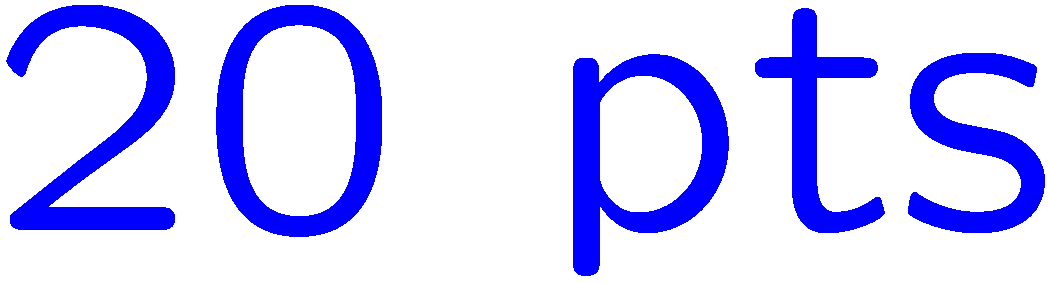 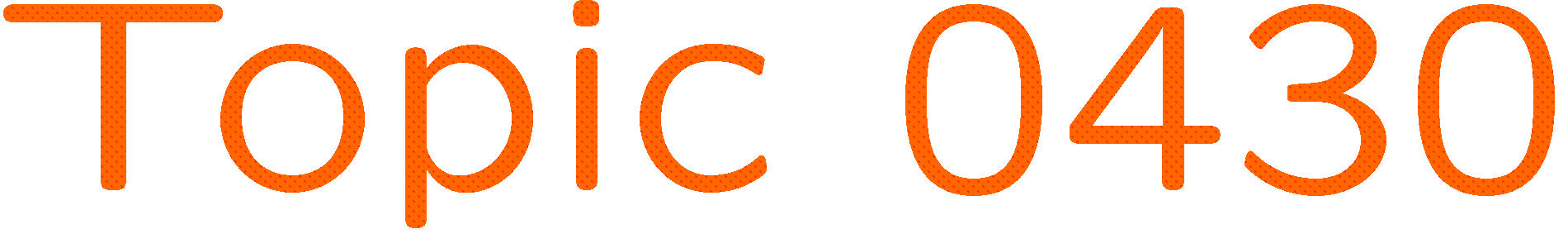 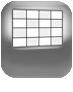 Table
1+1=
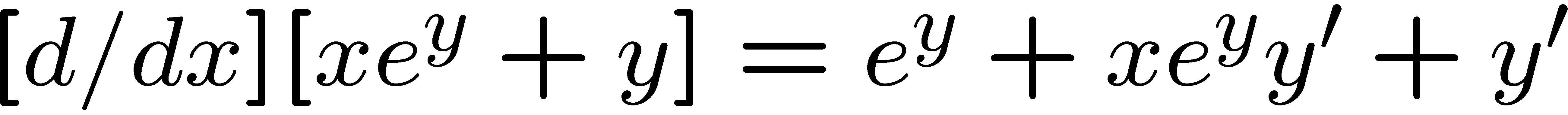 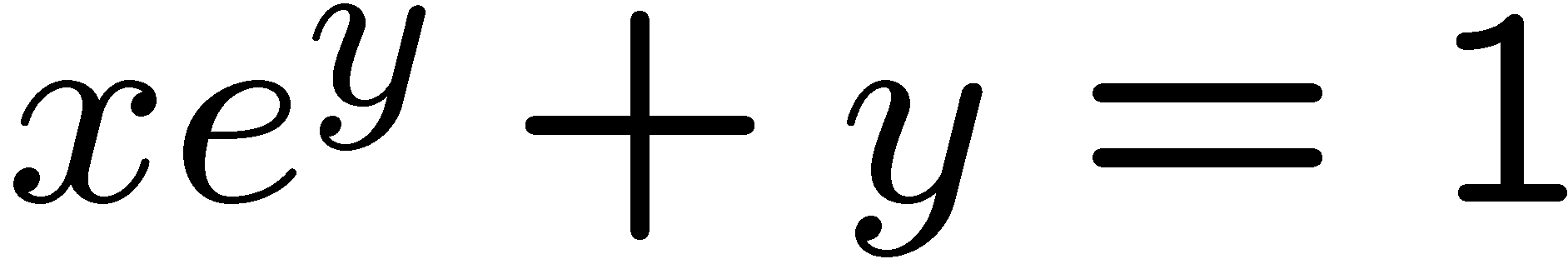 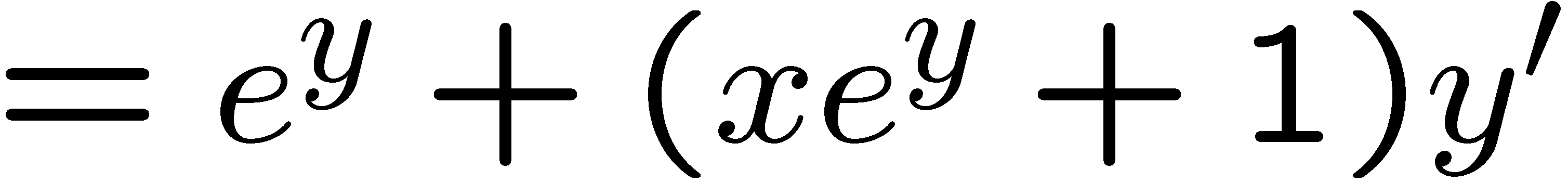 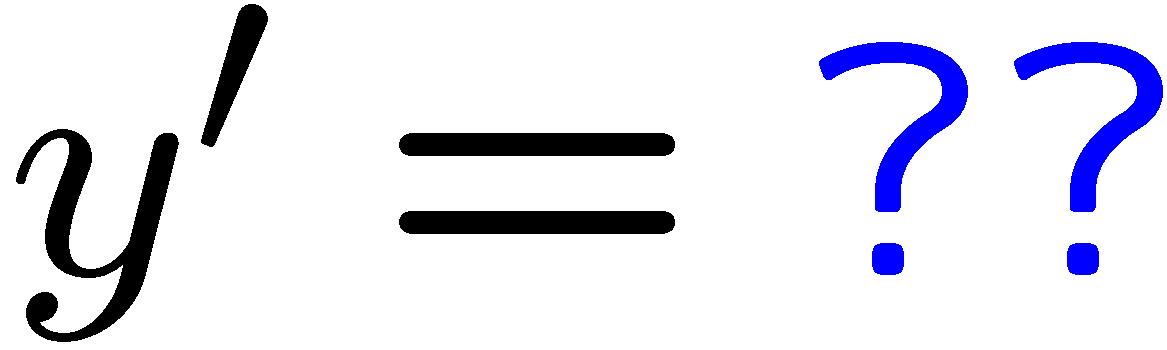 1
2
3
4
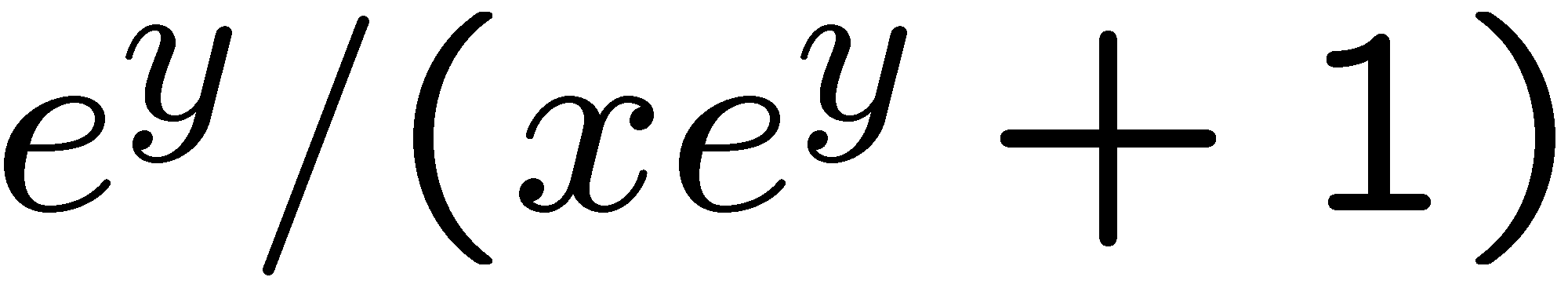 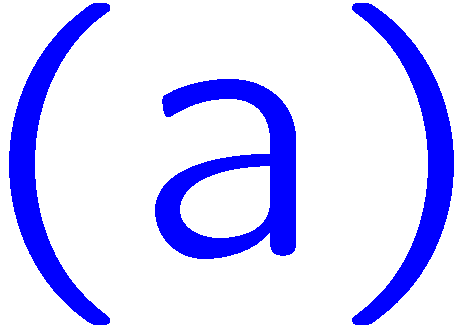 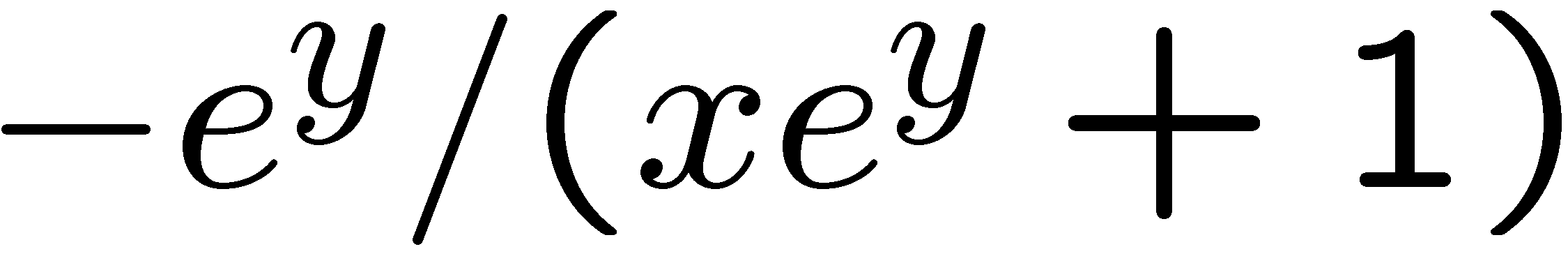 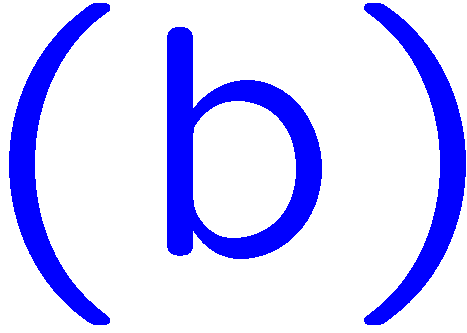 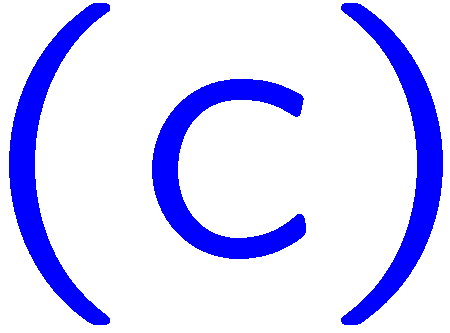 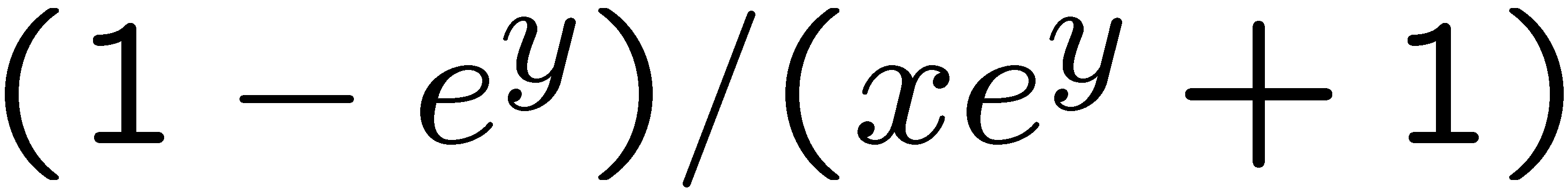 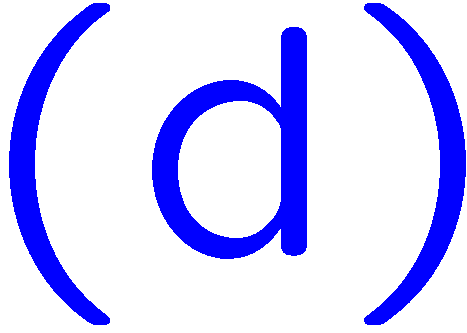 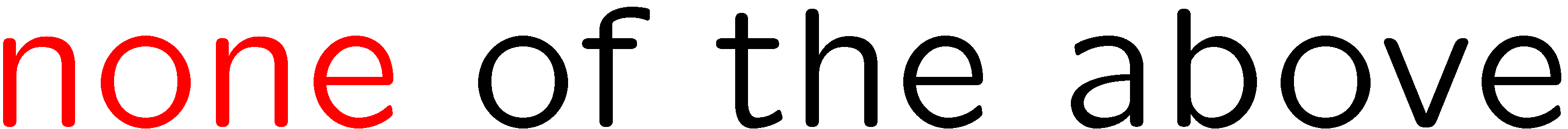 6
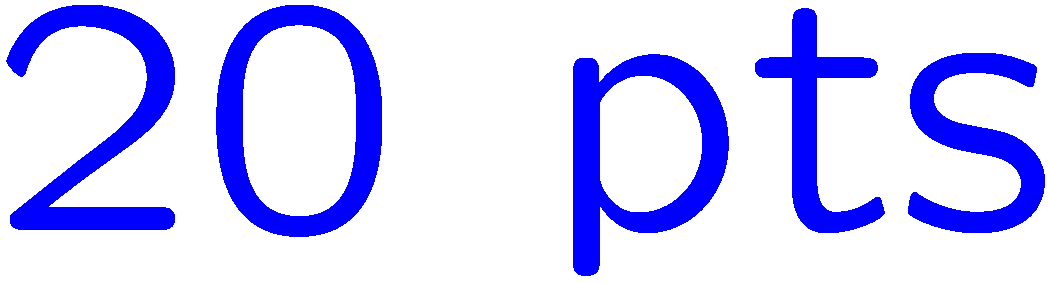 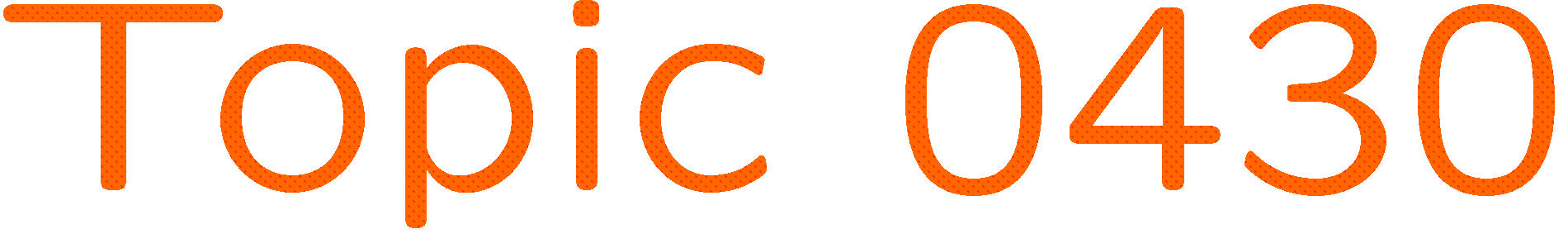 1+1=
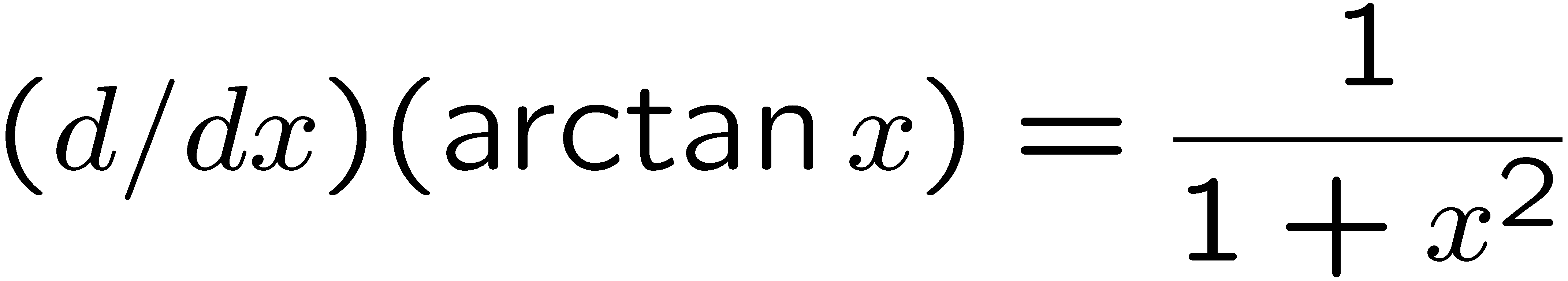 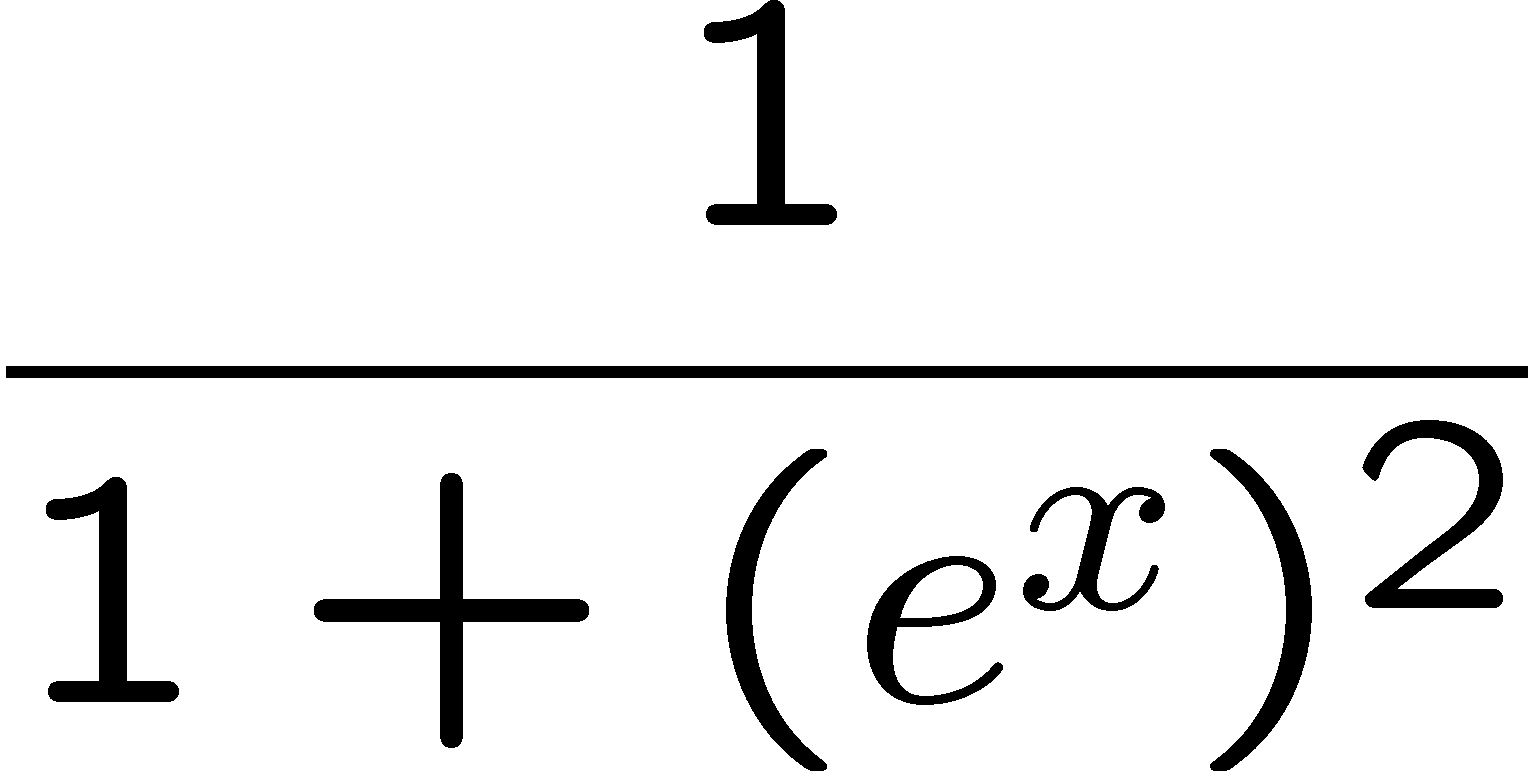 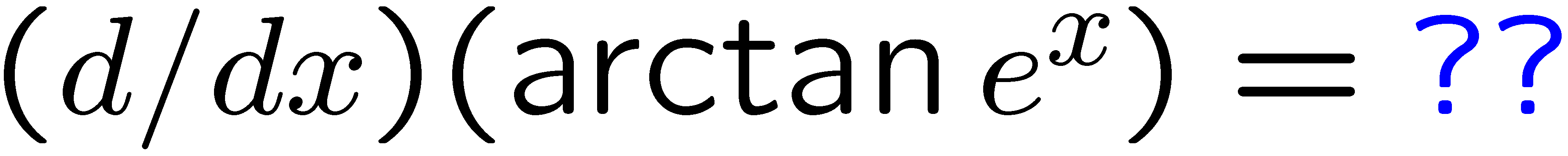 1
2
3
4
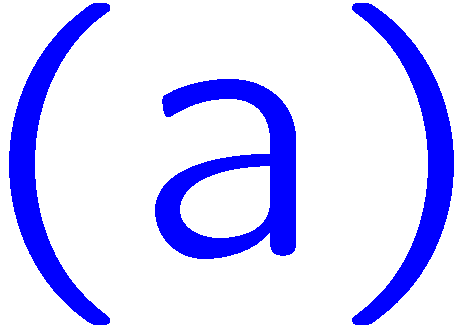 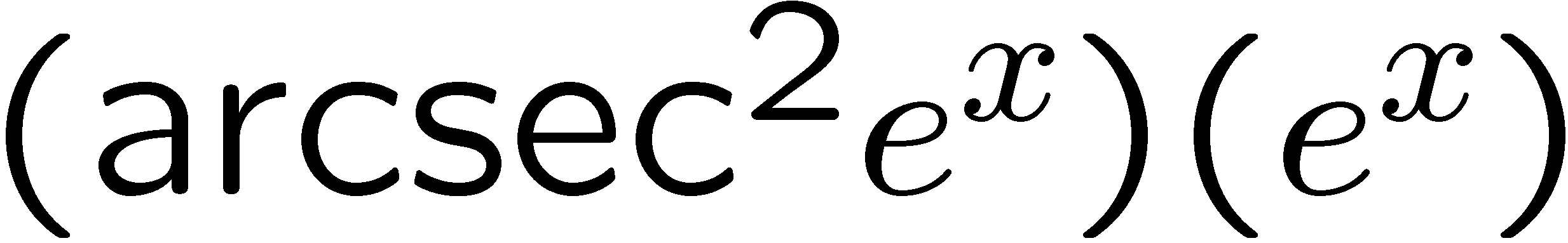 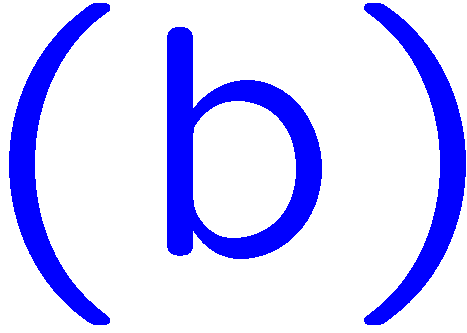 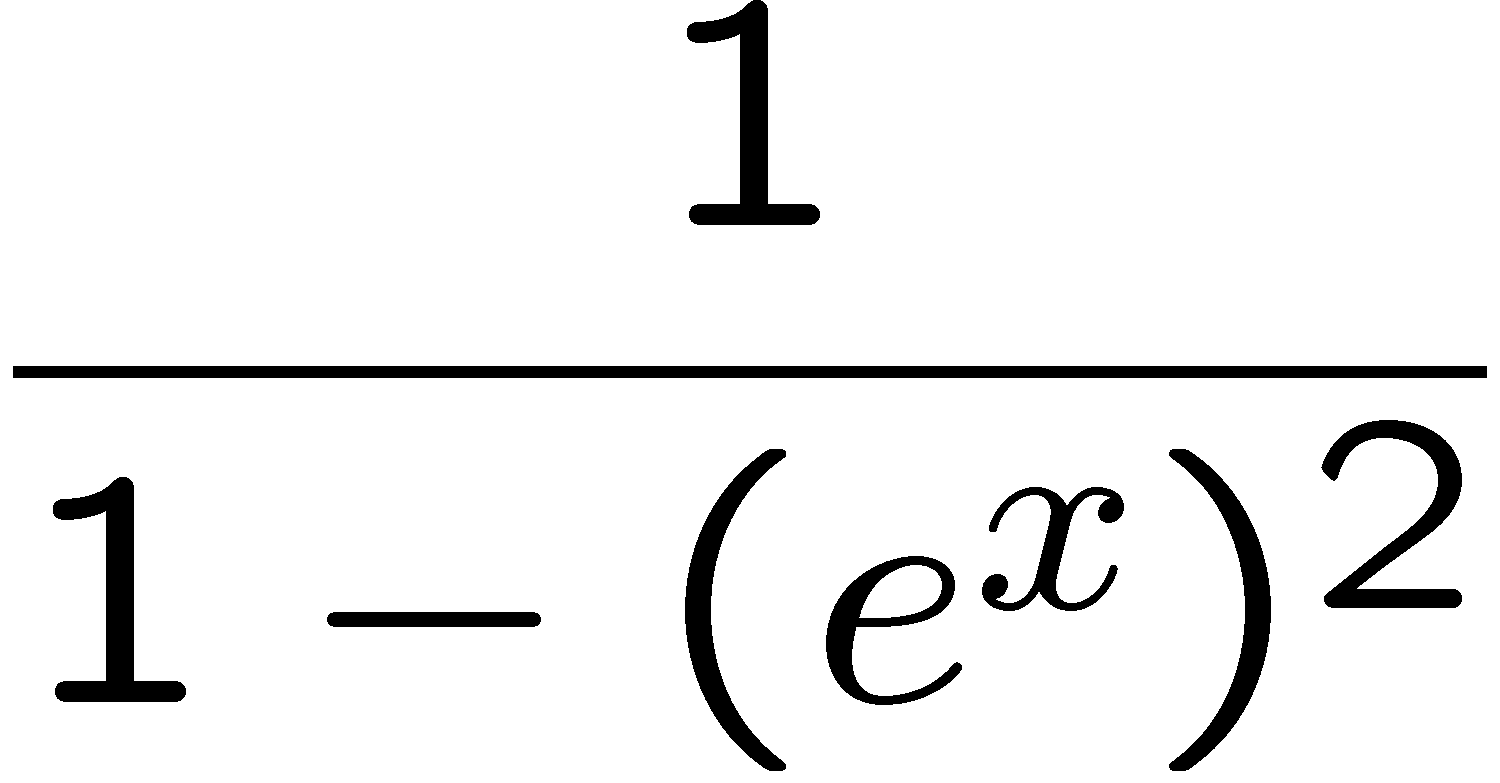 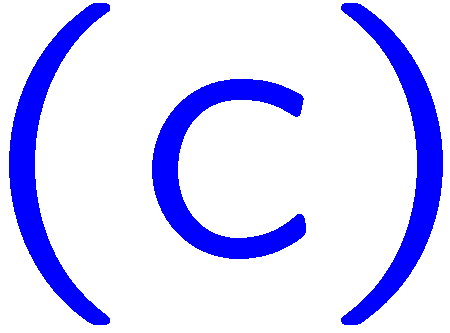 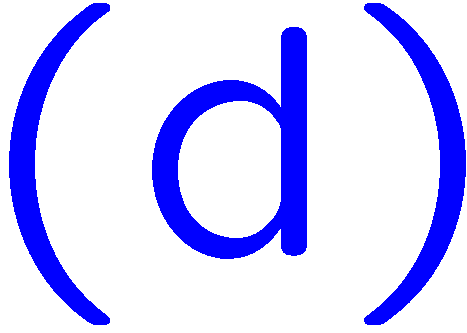 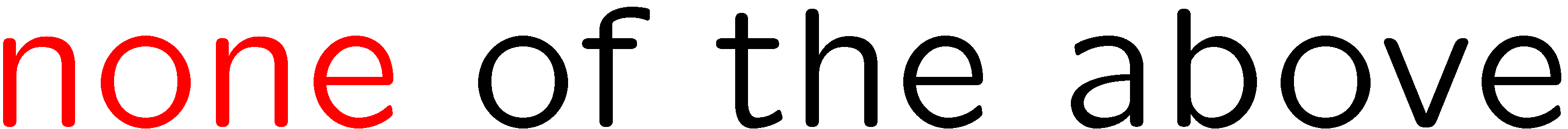 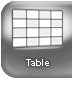 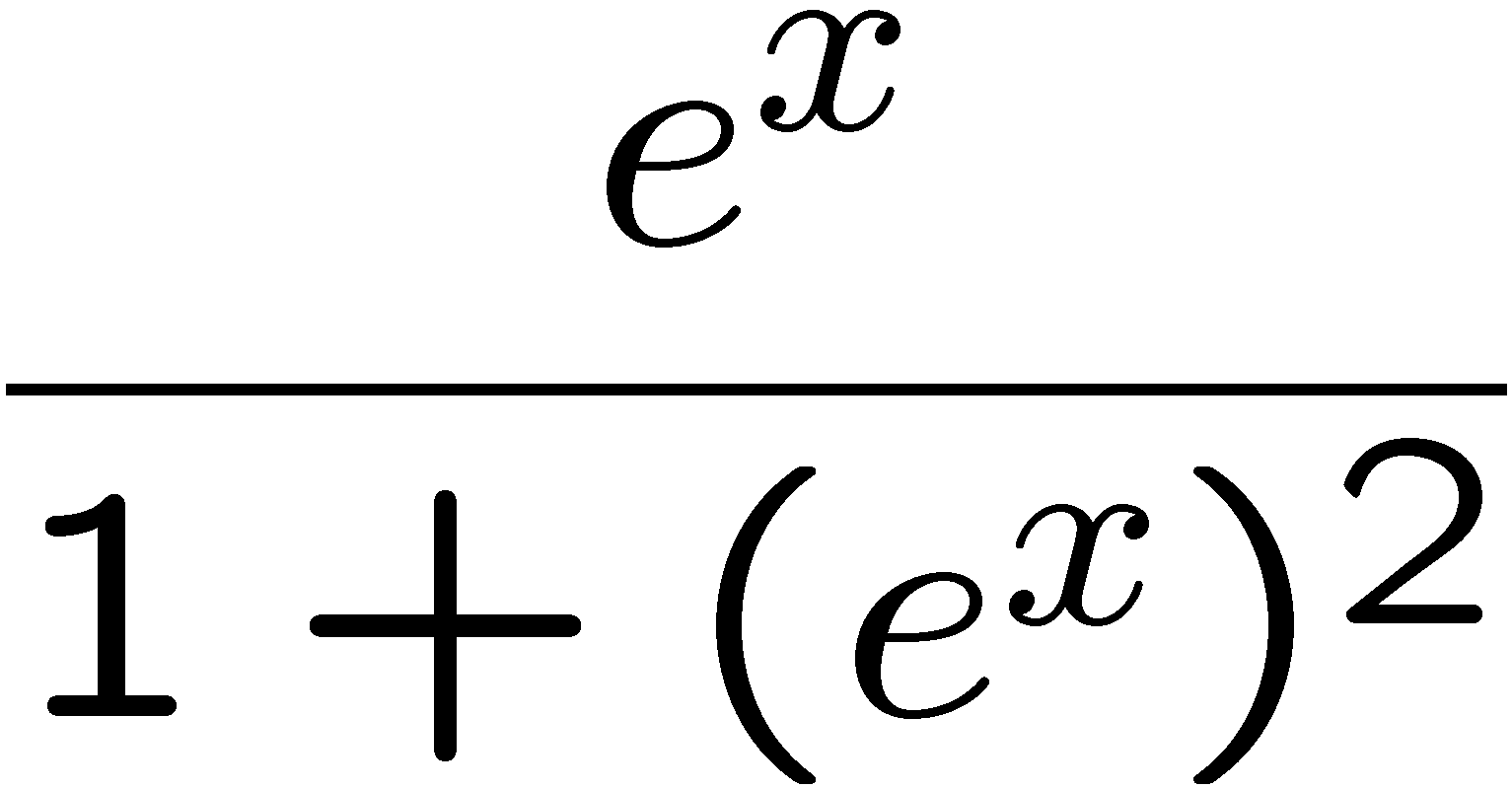 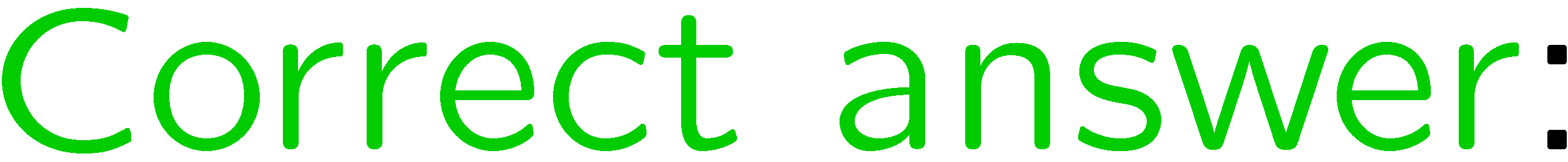 7
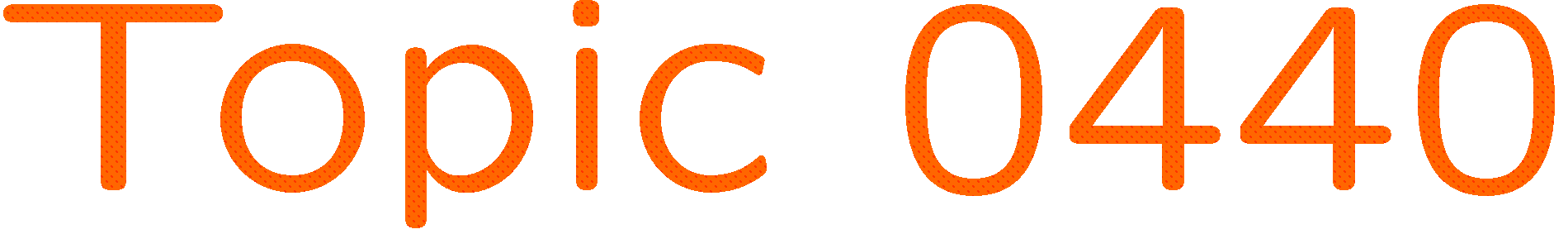 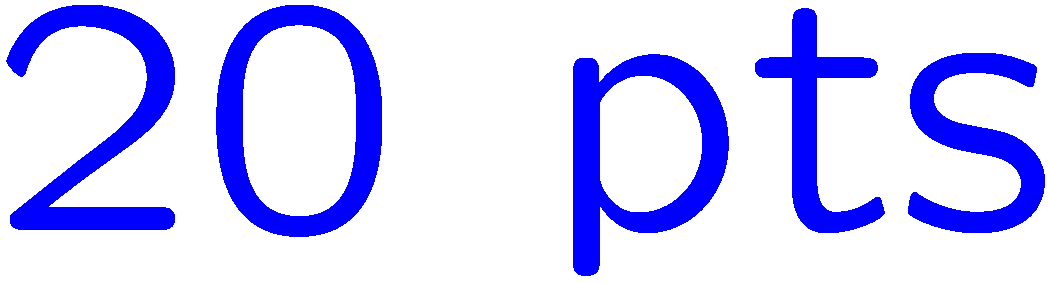 1+1=
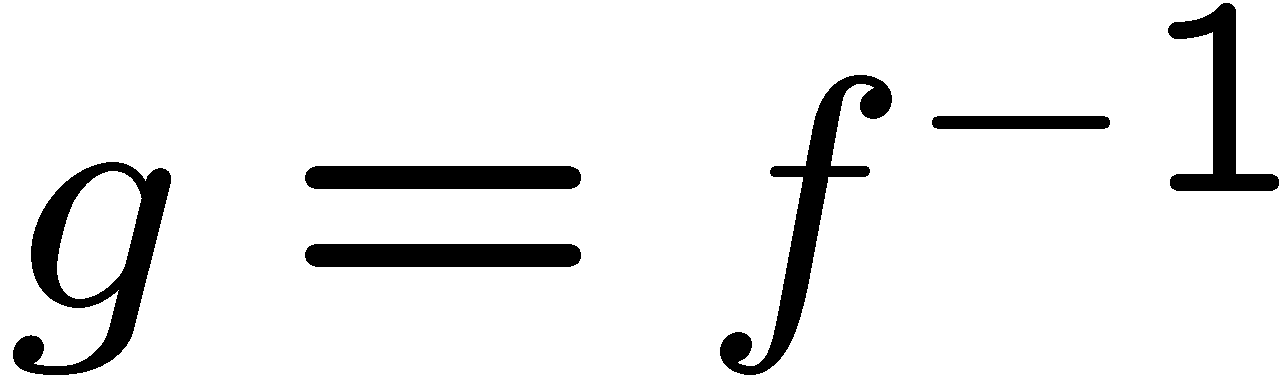 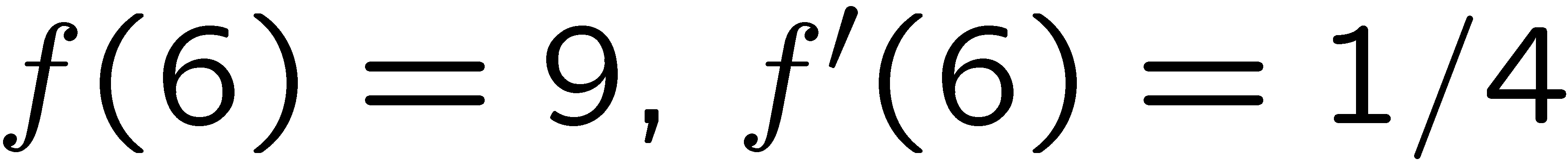 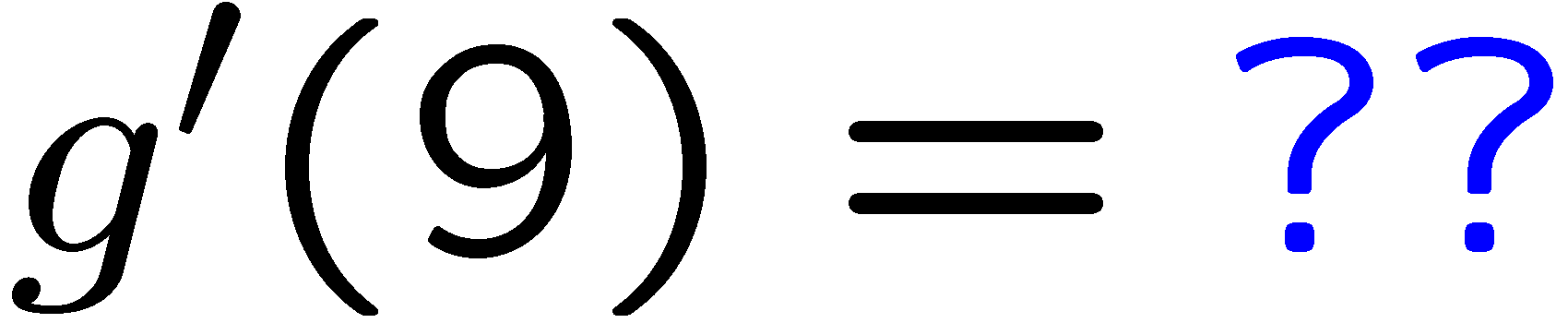 1
2
3
4
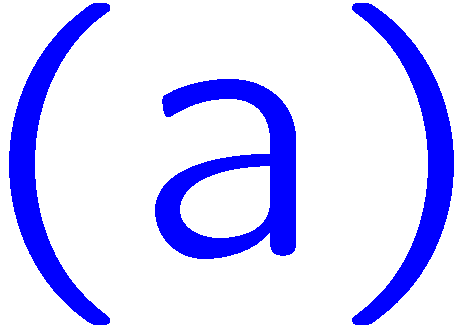 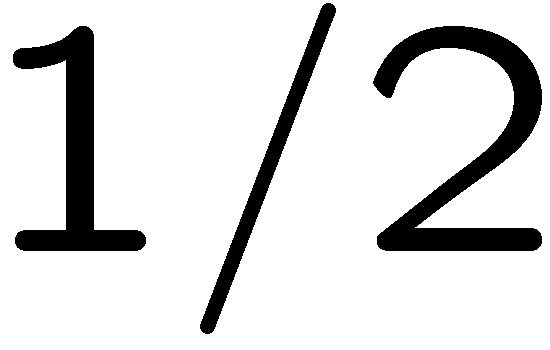 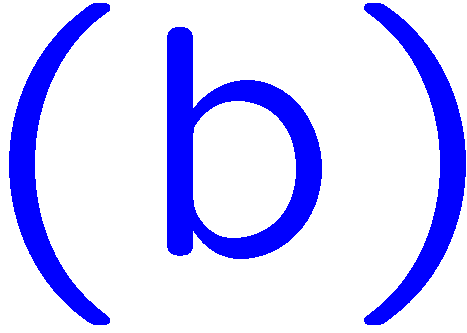 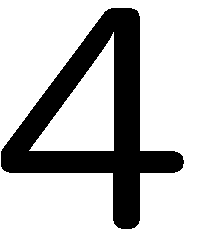 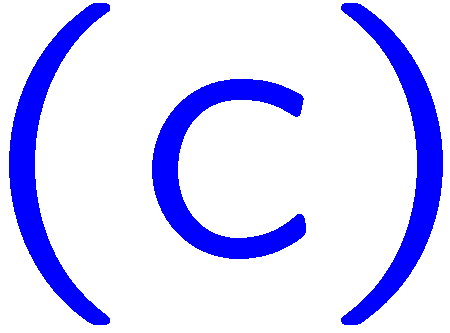 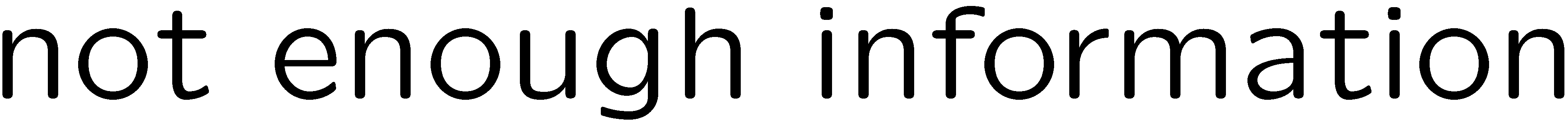 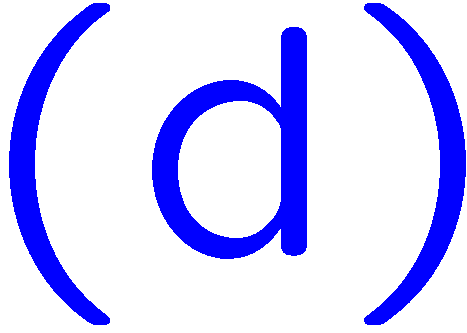 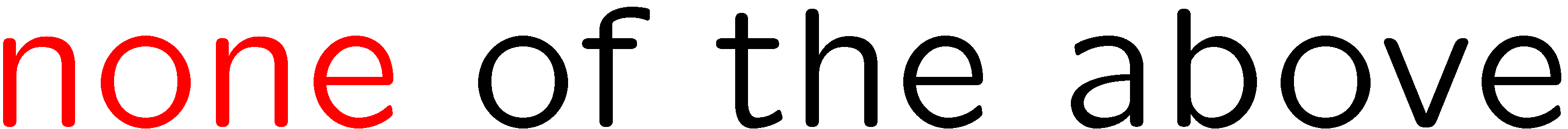 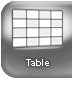 8
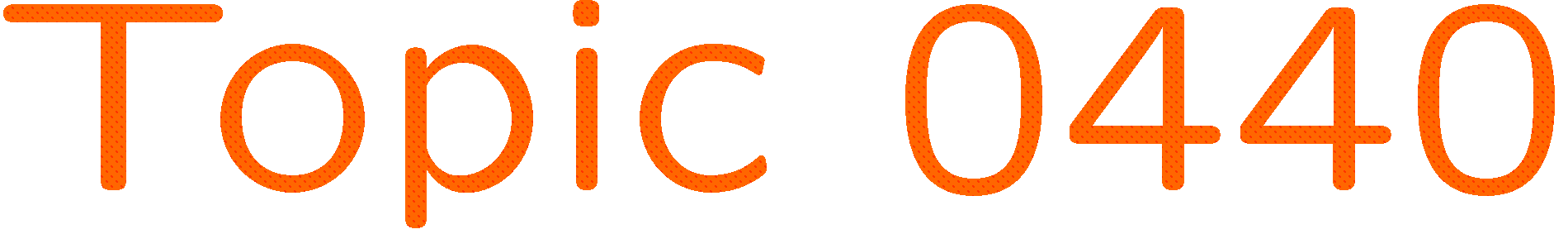 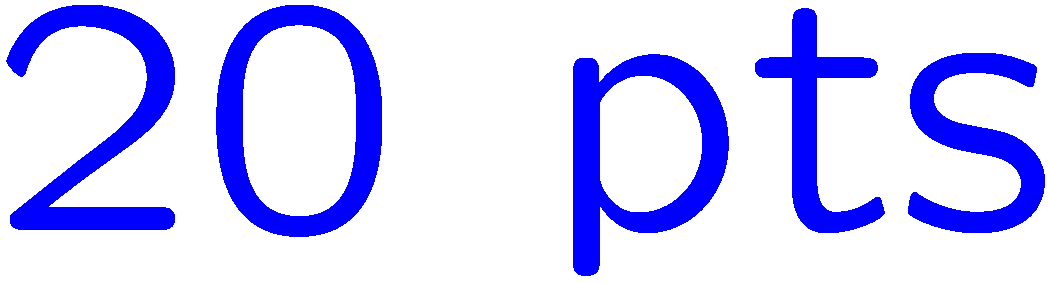 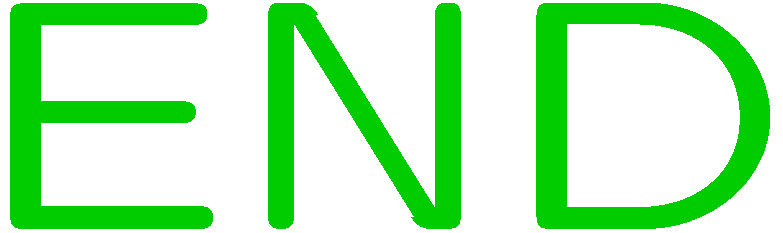 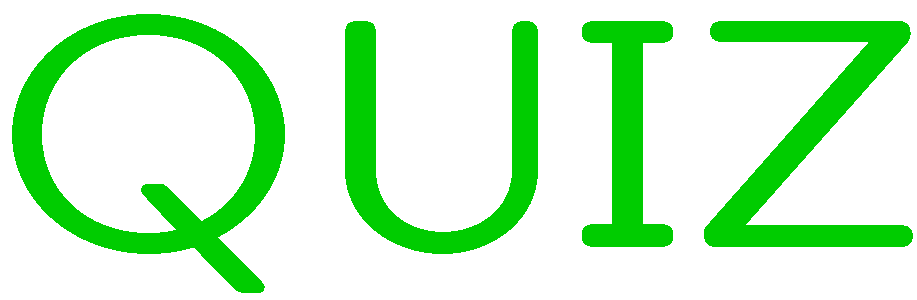